Интерактивная игра:                     «Виды транспорта»
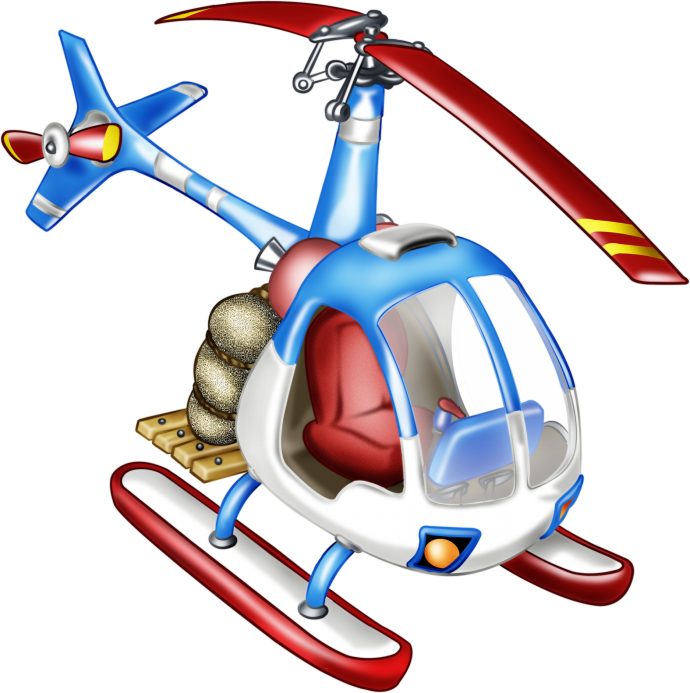 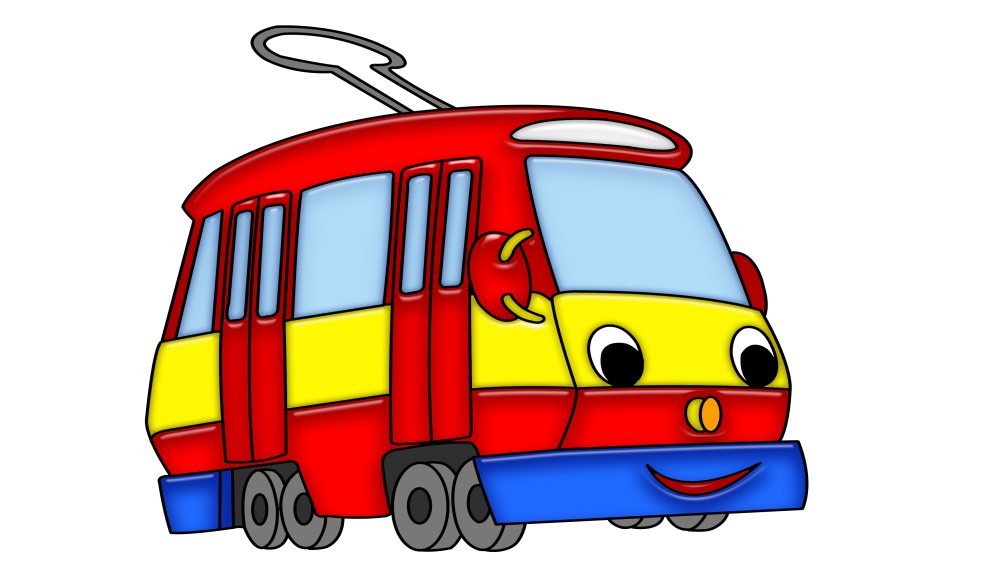 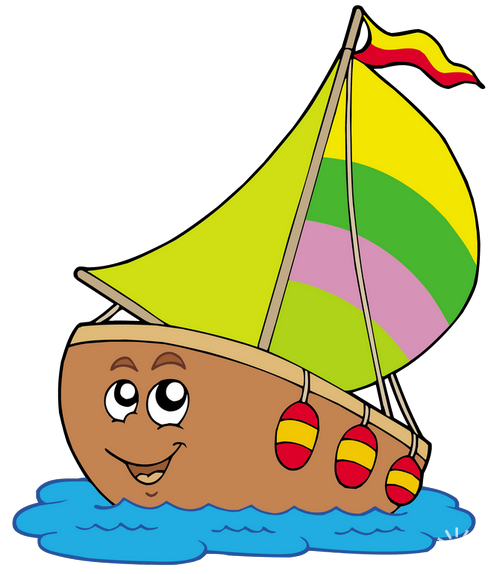 Первый слайд:
Найти водный транспорт. Кликнуть мышкой по картинке водного транспорта.
Второй слайд:
Найти воздушный транспорт. Кликнуть мышкой по картинке воздушного транспорта.
Третий слайд:
Найти наземный транспорт. Кликнуть мышкой по картинке наземного транспорта.
Во время игры ребёнок должен чётко проговаривать название транспорта, и объясняет, почему он является данным видом.
Найти  водный  транспорт ( кликнуть мышкой)
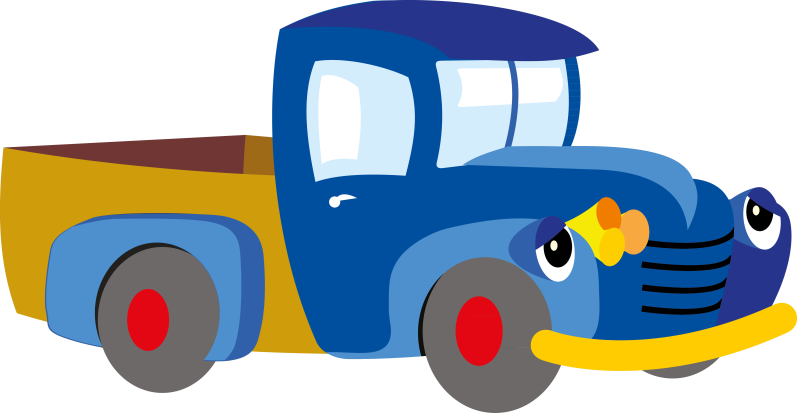 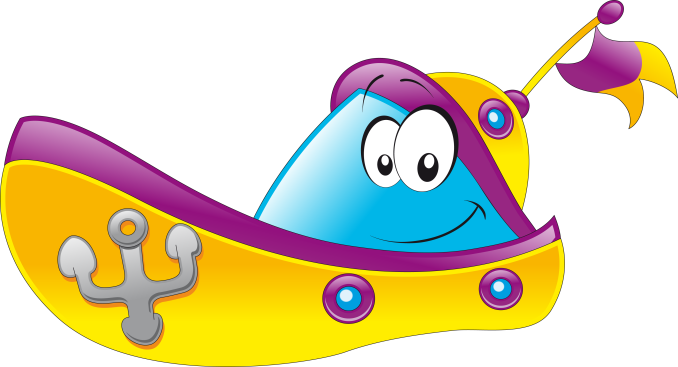 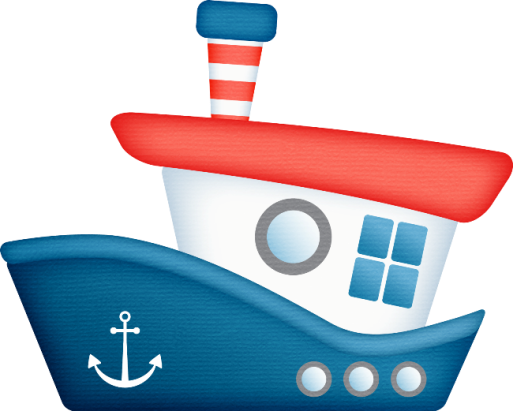 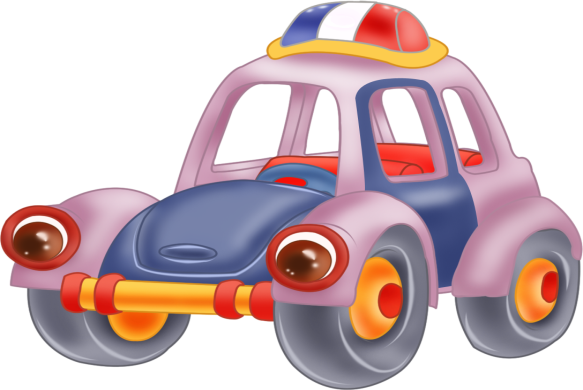 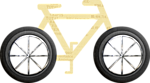 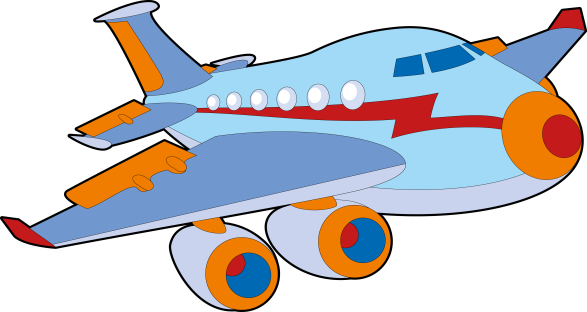 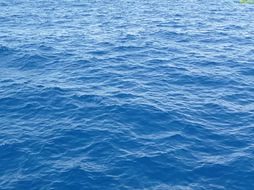 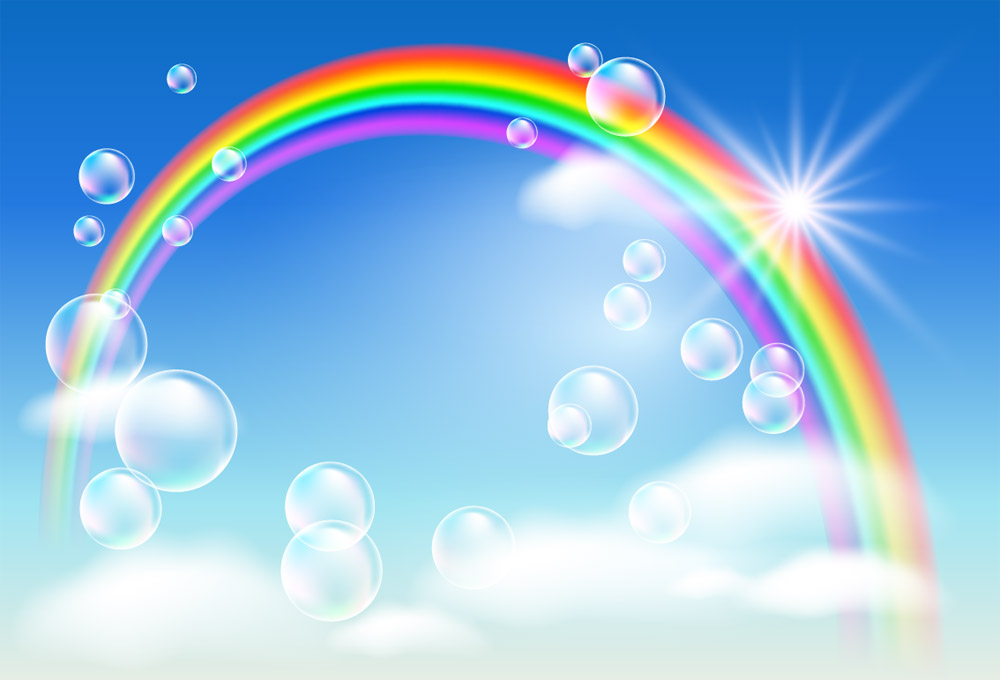 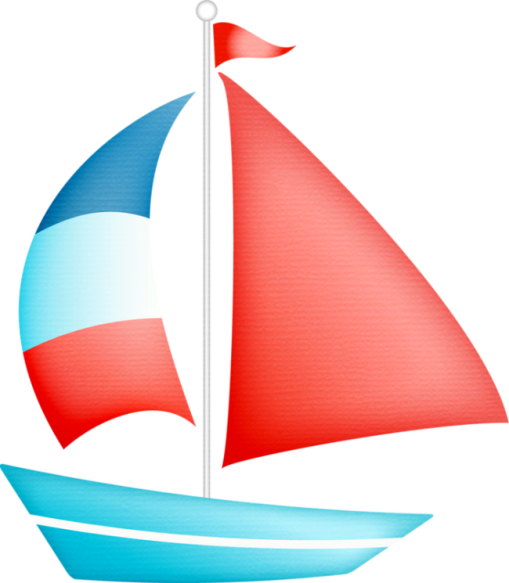 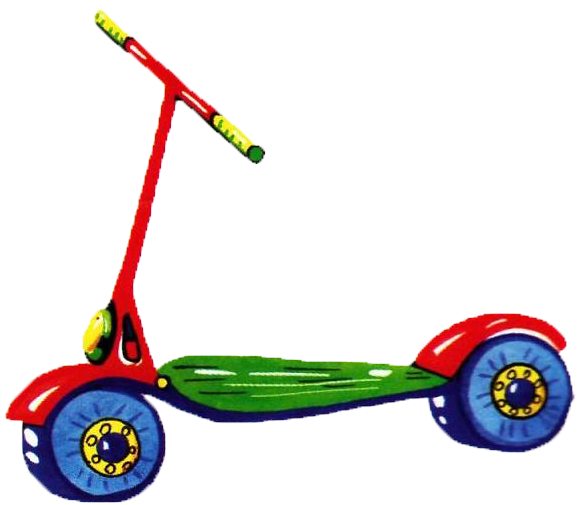 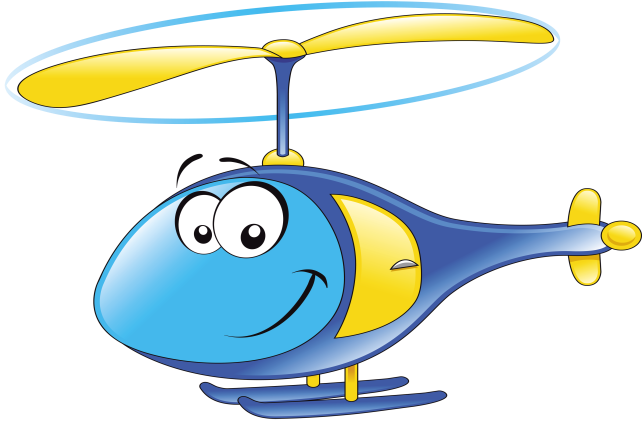 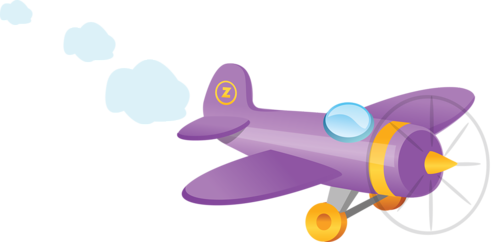 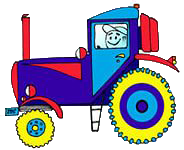 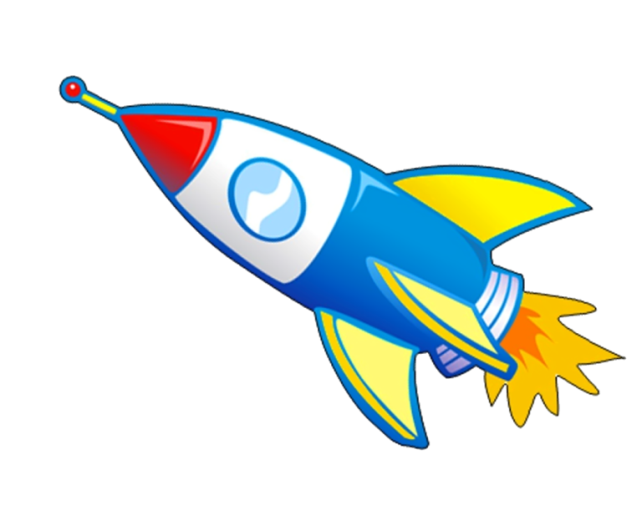 Найти  воздушный  транспорт ( кликнуть мышкой)
Найти  наземный  транспорт ( кликнуть мышкой)
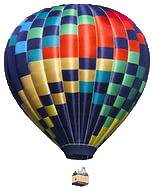 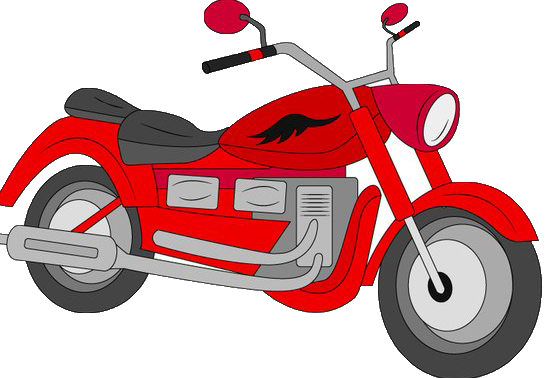 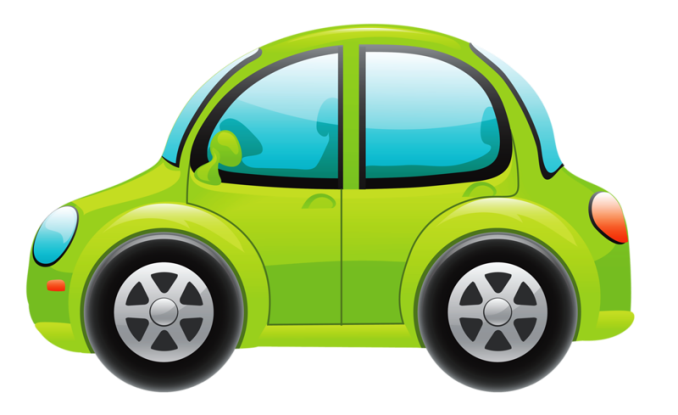 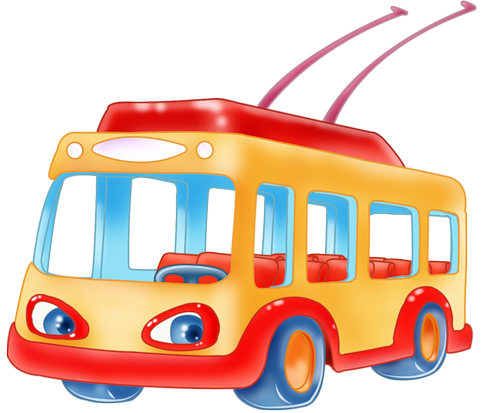 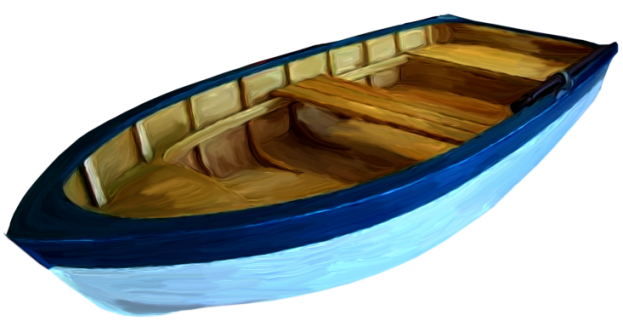 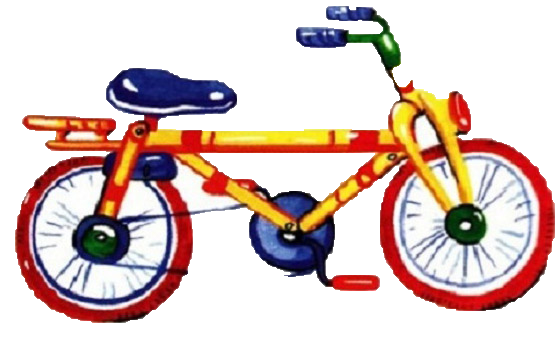 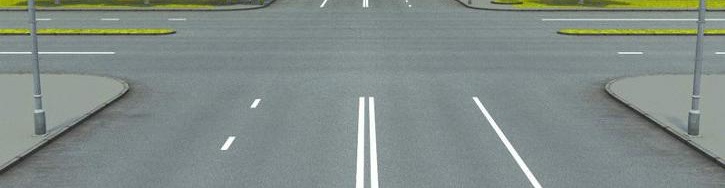 конец